«Сот сарапшыларын  аттестаттау» және Сот-медициналық, сот-психиатриялық, сот-наркологиялық сарапшыларды аттестаттау»мемлекеттік қызметтер
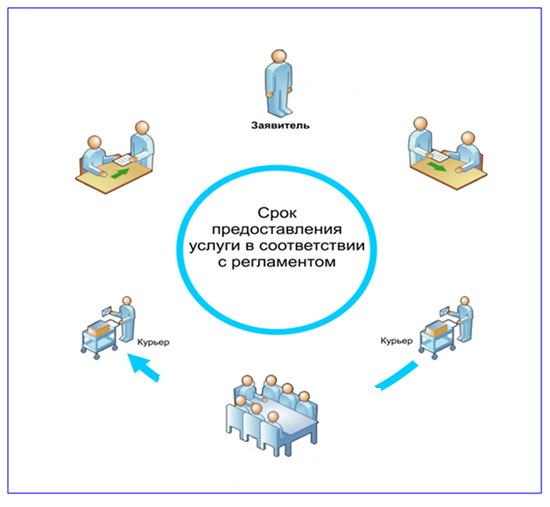 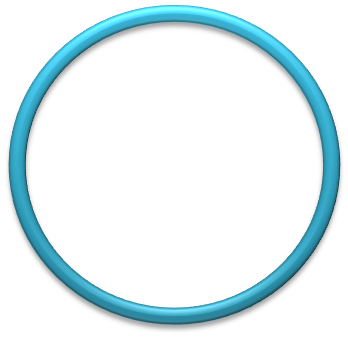 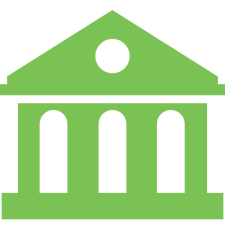 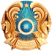 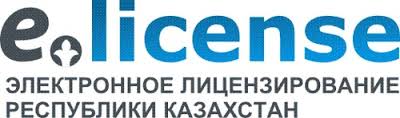 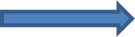 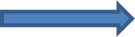 3 жұмыс күн ішінде құжаттарды қарау мерзімі
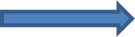 ҚР электрондық лицензиялау
Аттестацияны белгіленген уақытта және  орнында өту 1 жұмыс күн
ҚР ӘМ Сот сараптамалары орталығының кеңсесі
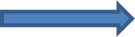 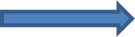 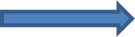 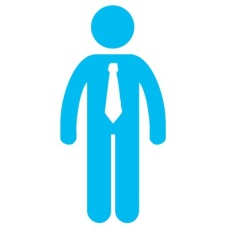 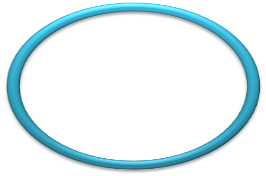 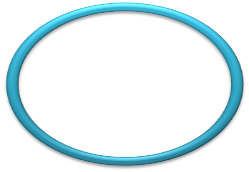 1 кезең
Компьютерлік тестілеу
2 кезең
Әңгімелелесу
Қызметті алушы
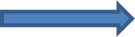 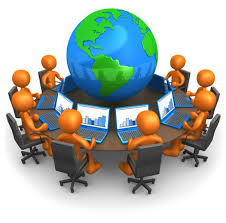 «қызметалушының»
жеке кабинеті 
Аттестациялық комиссияның қорытындысы немесе Аттестациялық куәлігі
7 жұмыс күні беріледі
Қосымша кеңес алу үшін мына нөмір бойынша хабарласыңыз:
 8 (7172)54-09-73